Những kinh nghiệm dân gian về thời tiết
HÌNH THÀNH KIẾN THỨC
I.
ĐỌC – TÌM HIỂU CHUNG
1. Đọc
Giọng điệu chậm rãi, rõ ràng
Chú ý các vần lưng, ngắt nhịp
Em hãy xác định
01
02
03
04
Số dòng
Số chữ
Số vế
Cách 
gieo vần
II.
TÌM HIỂU CHI TIẾT
Câu 1: Trời nắng chóng trưa, trời mưa chóng tối
Nghệ thuật: Câu hai vế, đối nhau, gieo vần.
Nội dung: vì thời tiết nóng nực nên ngày nắng thì cảm thấy buổi trưa đến sớm, ngày mưa thì trời âm u nên tối sớm.
Câu 2: Trăng quầng thì hạn, trăng tán thì mưa
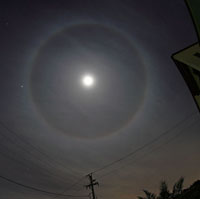 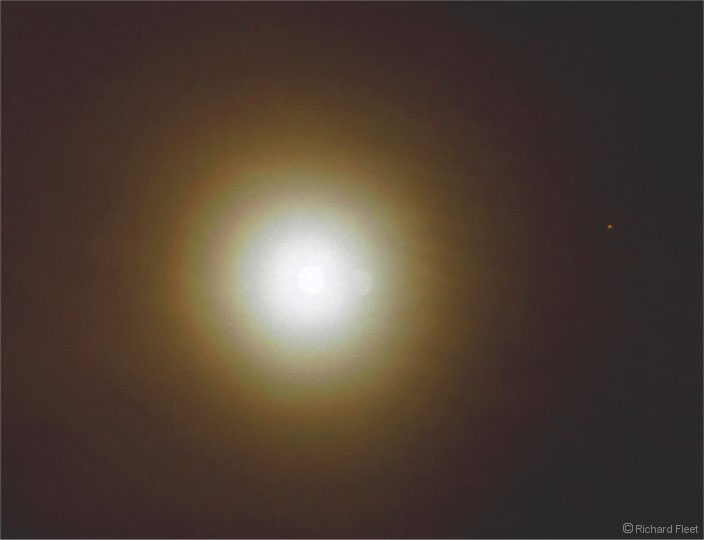 Nghệ thuật: Câu hai vế, gieo vần; kết cấu: nhân – quả
Nội dung: nếu quanh mặt trăng chỉ có một quàng sáng thì trời còn nắng, nếu có vùng sáng mờ tỏa ra như cái tán là trời sắp mưa
Câu 3: Gió heo may, chuồn chuồn by thì bão
Nghệ thuật: Câu hai vế, gieo vần; kết cấu: nhân – quả
Nội dung: khi trời gió heo may và chuồn chuồn bay ra nhiều là báo hiệu trời ắp có bão
Câu 4: Tháng giêng rét dài, tháng hai rét lộc, tháng ba rét nàng bân
Nghệ thuật: Câu ba vế, gieo vần
Nội dung: 
Rét dài: rét khá đậm, làm hoa rụng cánh chỉ còn trơ lại đài
Rét lộc: ẩm ướt, thuận lợi cho sự hồi sinh của cây cỏ sau những ngày đông tháng giá
Rét nàng bân: rét ngắn ngày (câu chuyện nàng Bân may áo rét cho chồng)
Câu 5: 	Chuồn chuồn bay thấp thì mưa,	     Bay cao thì nắng, bay vừa thì râm
Nghệ thuật: Câu hai vế, gieo vần; giống thể thơ lục bát
Nội dung: nếu chuồn chuồn bay thấp tức trời sẽ mưa. Khi nó bay cao thì trời sẽ nắng và bay vừa trời sẽ râm. Điều này phụ thuộc vào áp suất không khí.
Câu 6: Đêm tháng Năm, chưa nằm đã sáng	   Ngày tháng Mười, chưa cười đã tối
Nghệ thuật: gieo vần
Nội dung: Tháng năm đêm ngắn, tháng mười ngày ngắn  chủ động sắp xếp công việc
LUYỆN TẬP
Phân biệt thành ngữ và tục ngữ
III.
TỔNG KẾT
1. Nghệ thuật: 
- Cách diễn đạt ngắn gọn, cô đúc.
- Kết cấu diễn đạt theo kiểu đối xứng, nhân quả, hiện tượng và ứng xử cần thiết.
- Tạo vần, nhịp cho câu văn dễ nhớ, dễ vận dụng.
2. Nội dung:
		Tục ngữ về lao động sản xuất  là những kinh nghiệm từ quan sát và là bài học quý giá của nhân dân ta.